Kyberterorismus
Jakub Drmola, BSSb1152
Teroristické minimum
“zastrašování”

teroristický kalkul 
a teroristický trojúhelník
oběti
násilí
strach
útočníci
obecenstvo
požadavky
Znaky terorismu
násilí, škody a strach
cíl a reprezentace
publicita
opakovatelnost, souvislost
symbolismus a dramatičnost
Stav poznání
nebo i “pirátské útoky”




http://www.novinky.cz/internet-a-pc/62464-kyberterorismus-roste-zavratnym-tempem.html
Stav poznání
prof. Dorothy Elizabeth Denning
Stav poznání
Výzvy
tragická úroveň porozumění mezí politiky, médii a lidmi obecně
zlepšuje se jen velmi pomalu
vzácný překryv IT a politiky
Pojetí kyberterorismu
představy co je „kyberterorismus“ se dost rozchází:
teroristé používající internet
rekrutace, návody, propaganda, komunikce
fyzické útoky na datovou infrastrukturu
http://theterramarproject.org/thedailycatch/wp-content/uploads/2012/07/SeaCableHi.jpeg
Kyberterorismus
Dílčí aspekty, aneb co z toho má být „kyber“

ideologie
příprava
metody
cíl
komunikace
Historie a představy
počátky koncem Studené války
rozmach v 90. letech (+ Y2K)
exploze po 9/11
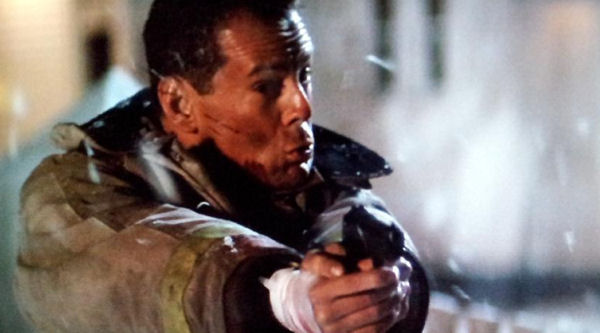 Skutečné případy?
Queensland, 2000?
StuxNet, 2010?
Lodz, 2008?
Anonymous a LulzSec?
Estonsko 2007 a Gruzie 2008?

sibiřský plynovod, mafiánský bos
Situace
jde o nenaplňěný, imaginární koncept
“nic se neděje”

chybí nástroje, schopnosti 
a motivace, zájem
Budoucnost
?
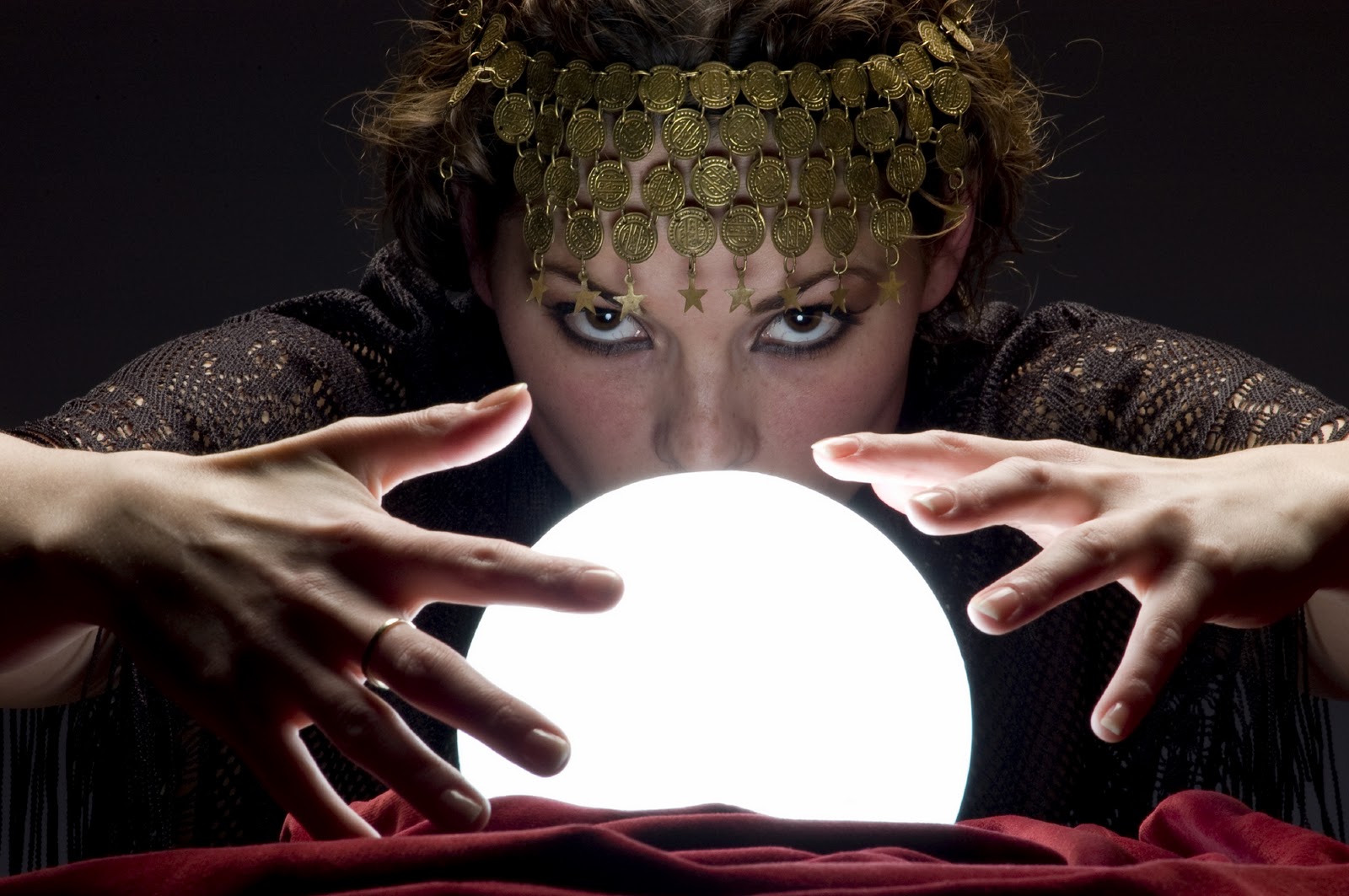 Hacktivismus
pořád ještě Jakub Drmola
Hacktivismus
narušování chodu sítí a informačních systémů

cílem je podpořit ideologii, protest, atp.

adaptace politického aktivismu na internet a 21. století
Stručná historie
počátky ještě před koncem Studené války
hacktivismus se vyvinul z hackerů
ne z aktivismu

odkazy ke counterculture
počátky na univerzitách, korporacích
Současnost?
cca od 2008
všechny ideologie a politiky


ikona Anonymous
realita složitější - skupinky, jednotlivci, atp.
Anonymous
kdo to je?
odkud se vzali?
proč vůbec?
co chtějí?
proč masky?
Hal Turner https://youtu.be/ZHl0WI32XkY?t=1410
Epilepsy Foundation
PirateBay
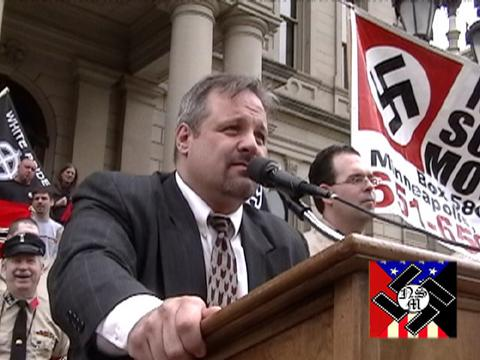 Videa
Tom Cruise
https://www.youtube.com/watch?v=UFBZ_uAbxS0

Chanology
http://www.youtube.com/watch?v=JCbKv9yiLiQ

11/11/11
http://www.youtube.com/watch?v=bUm5seVCpf4

We are Legion
http://www.youtube.com/watch?v=gn9-80ObGA8
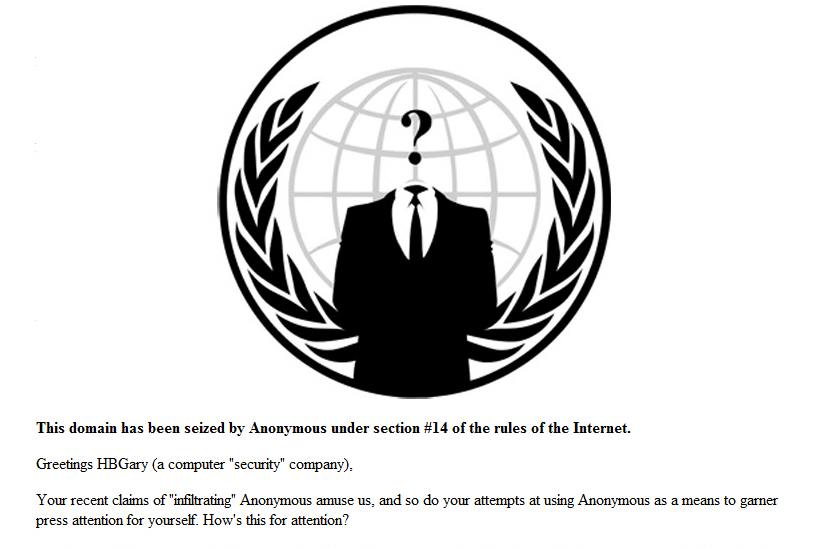 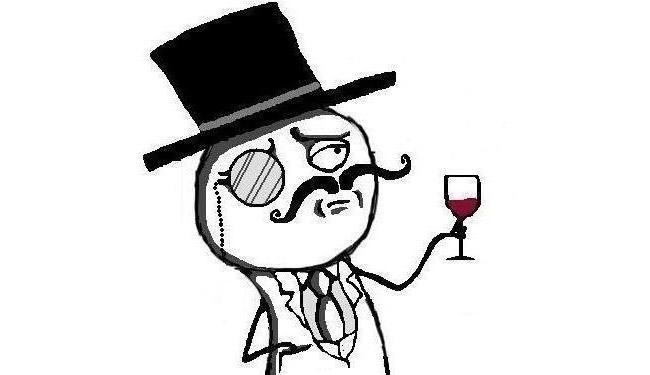 http://pastebin.com/HZtH523f
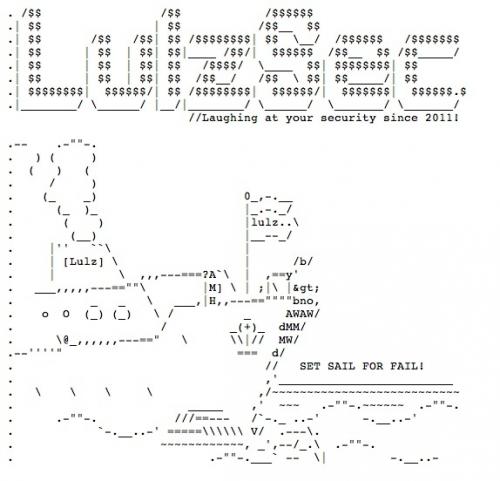 Pokračování (nejen anon)
Sony
Arabské jaro
AntiSec
Vigilantismus
hlavně ultrapravice a dětské porno
Stratfor
MegaUpload, ACTA
vlna zatýkání
Sýrie, KLDR
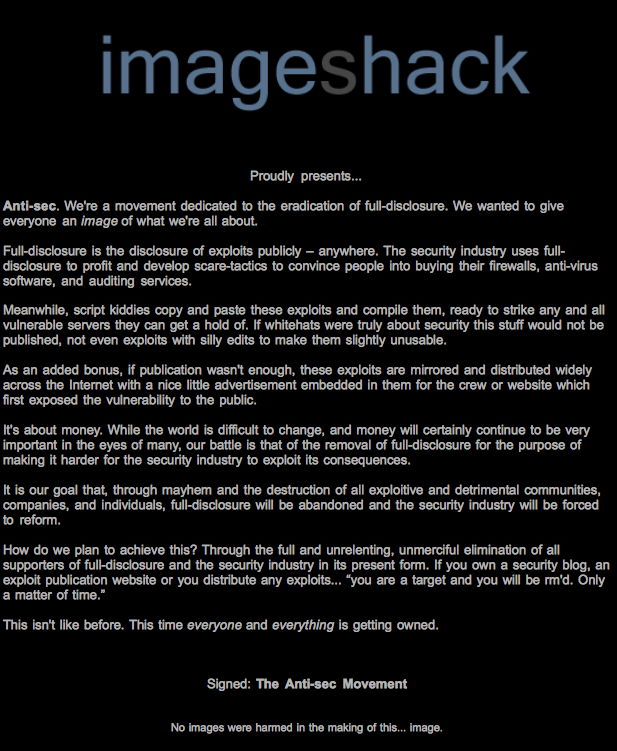 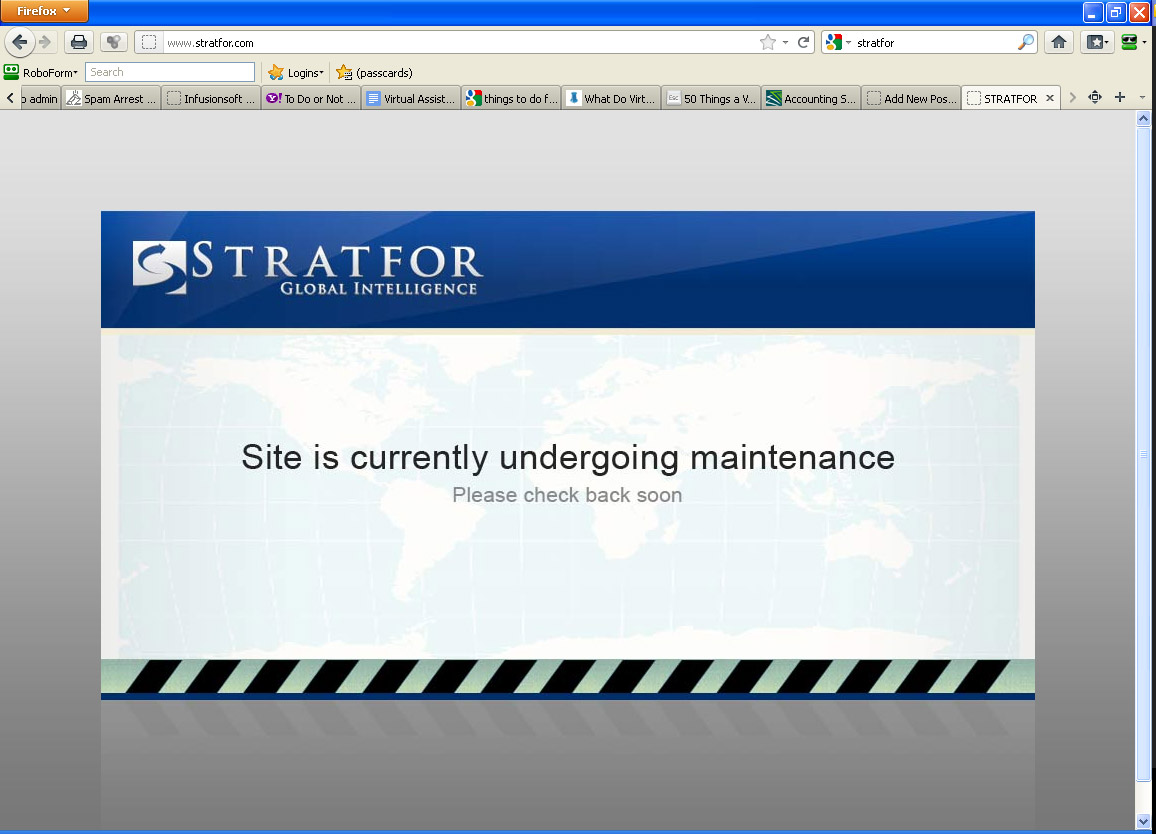 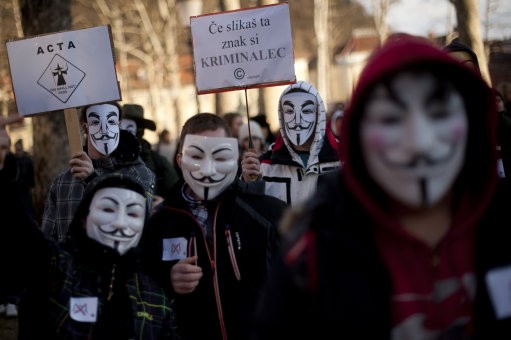 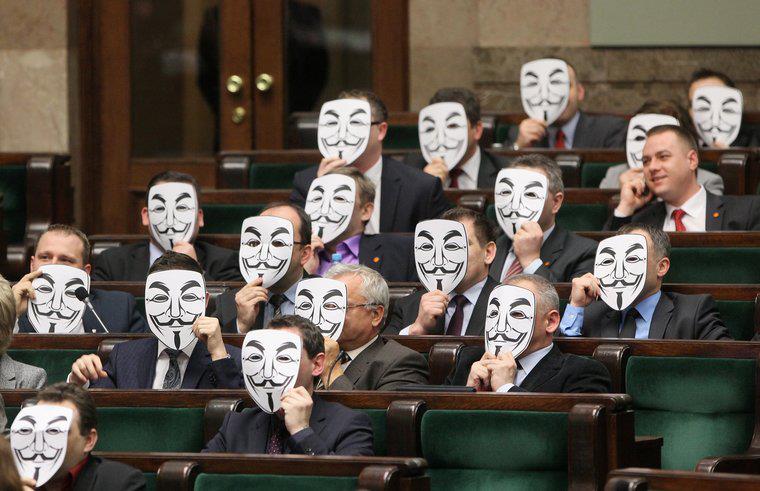 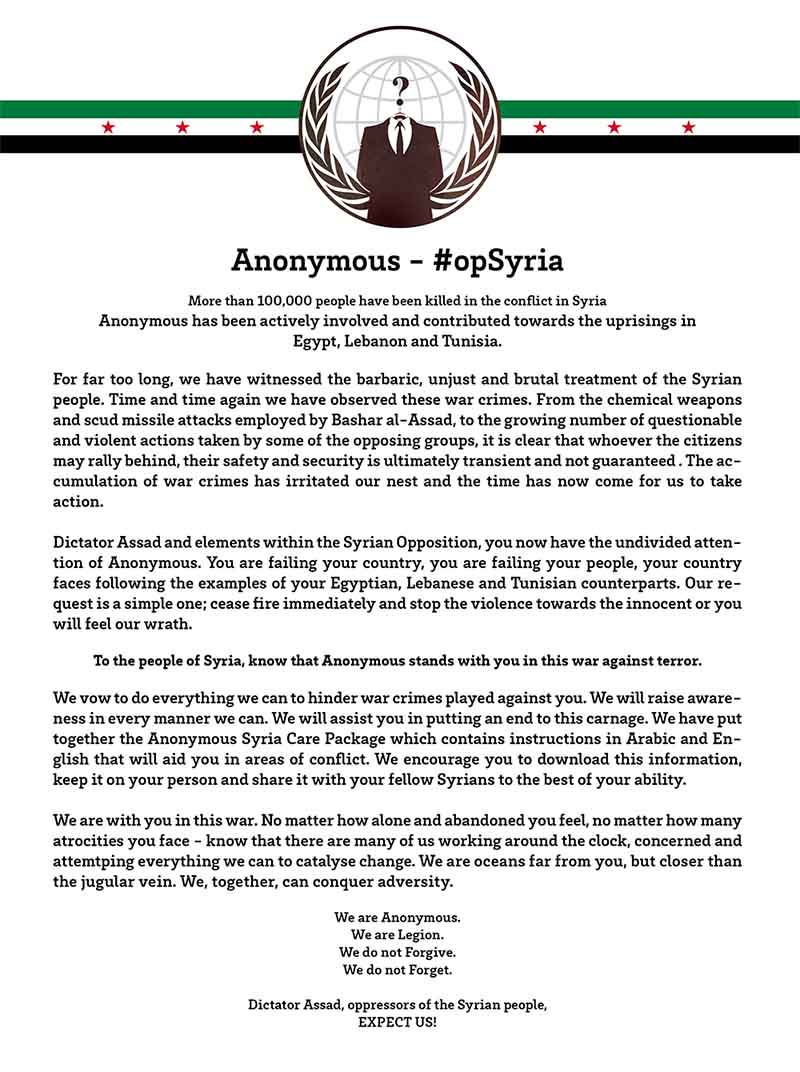 Spektrum hacktivismu
bojovat lze za cokoliv
nacionalistický
anarchistický
náboženský
vigilantismus
ekologický

dominantní je levicově-anarchistické „cosi“ (Anonymous a následníci)
Jak je nebezpečný
nepříliš, v porovnání s ostatními
krátké
a hlavně – public!

 problém tzv. kinetické bariéry
hacktivismus může fungovat i jako imunizace
Strukura a organizace
nehierachická
„adhokracie“

volná síťová struktura
vnitřní členění a rozkoly, konkurence
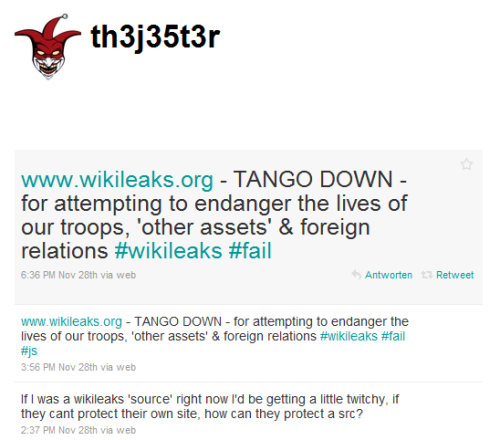 C9le


 Cíle
koncept „ops“

volba cílů převážně reaktivní
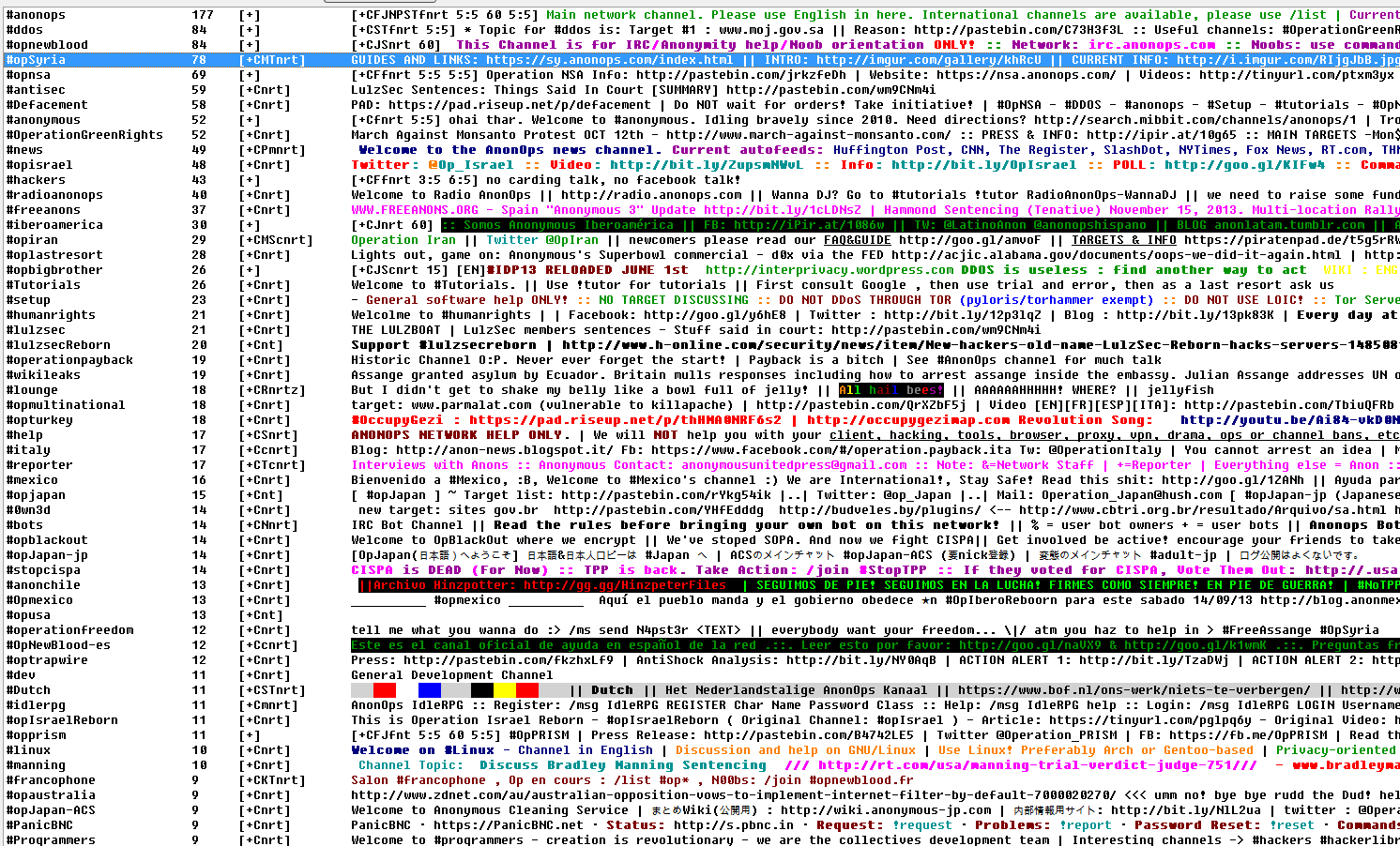 Nástroje a metody
DDoS

 defacement

 dox

 propaganda
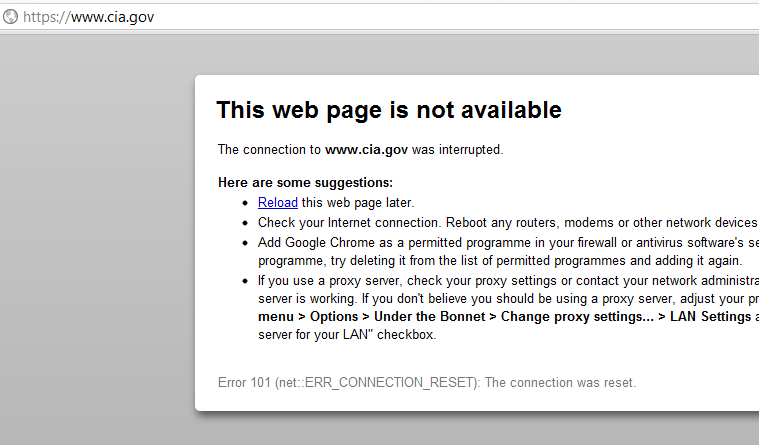 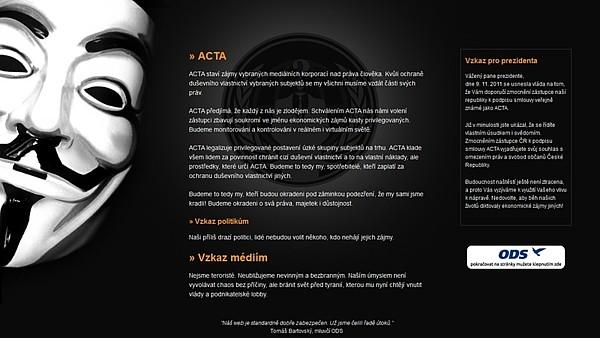 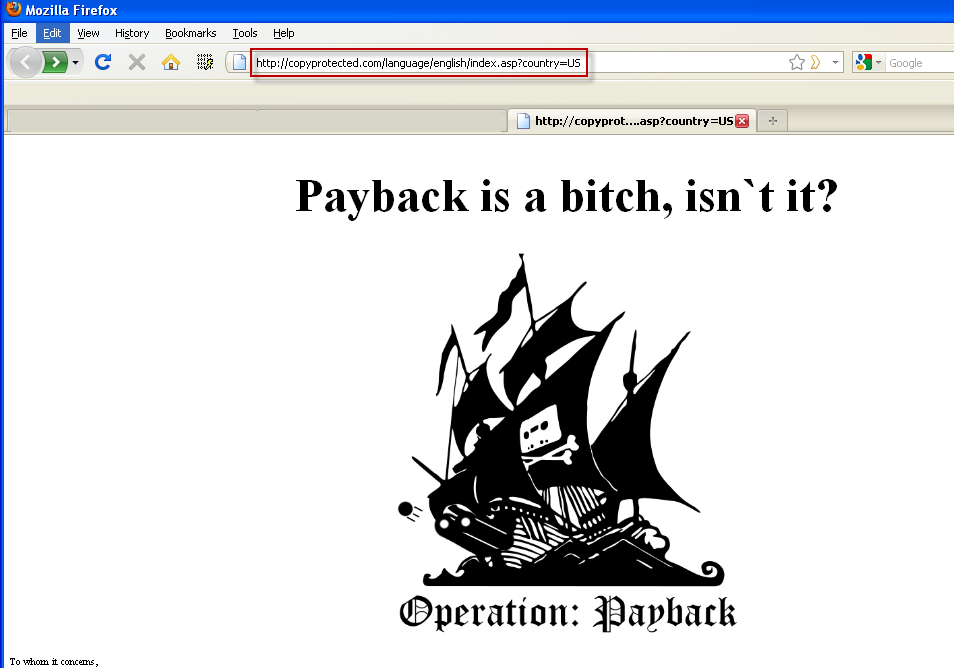 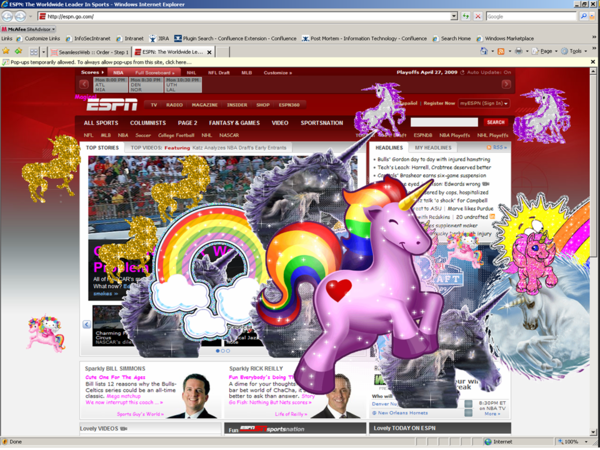 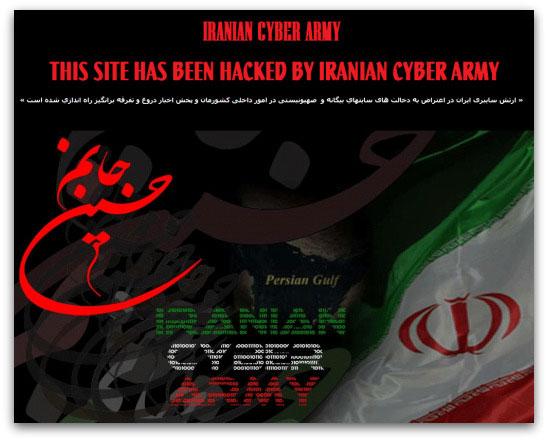 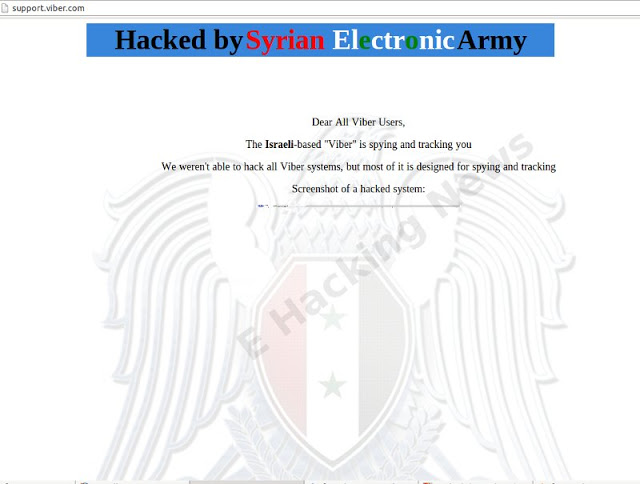 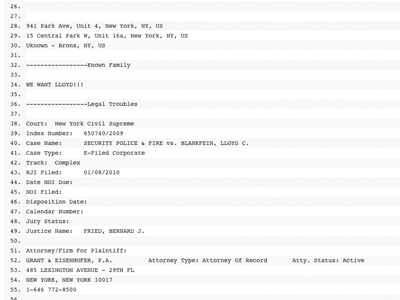 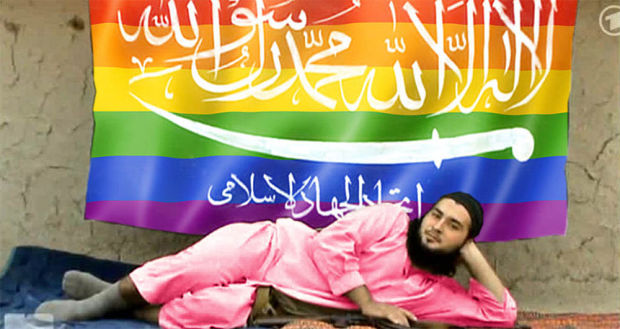 Budoucnost?
kybermilice a patriotičtí hackeři

tři pilíře
lidé
nástroje
cíle
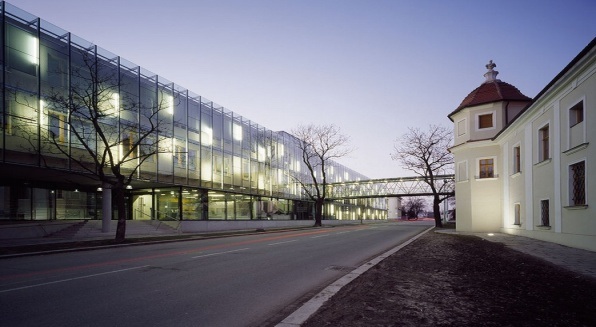 nástroje volně dostupné
cíle budou vždy
lidí je čím dál více
Cybercrime
Stejné nástroje, jiné motivy
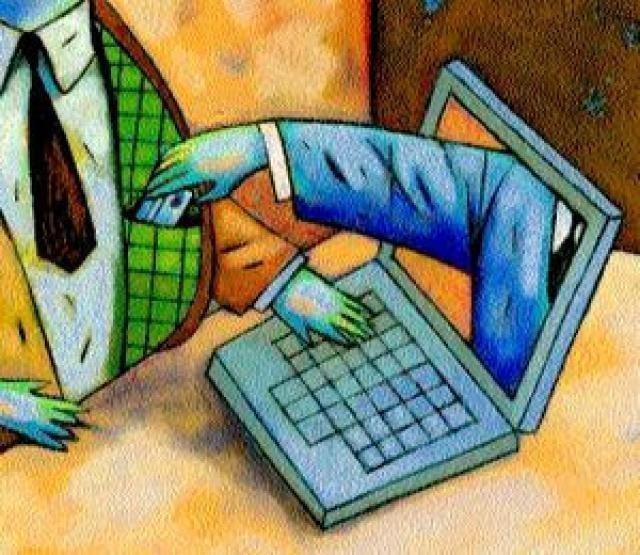 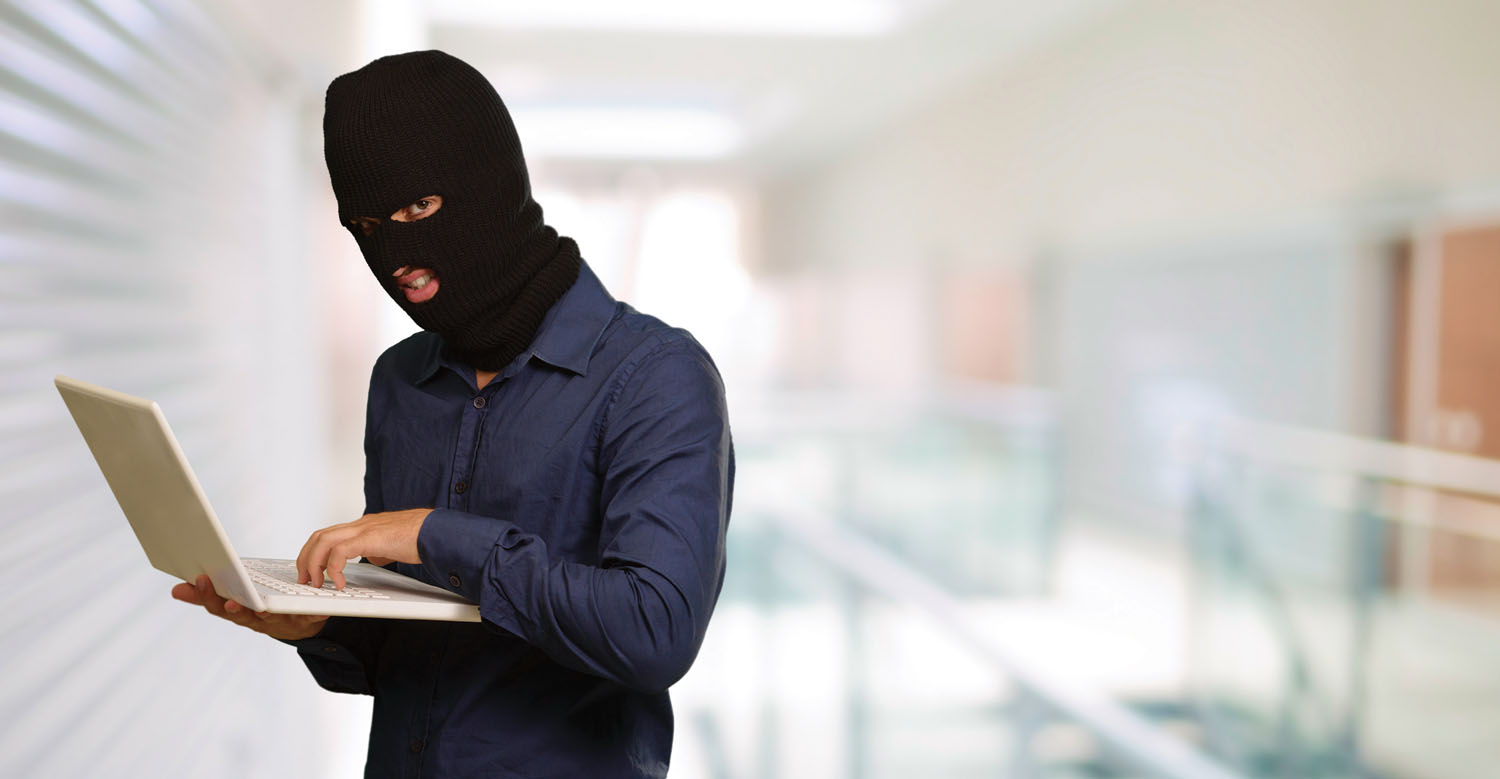 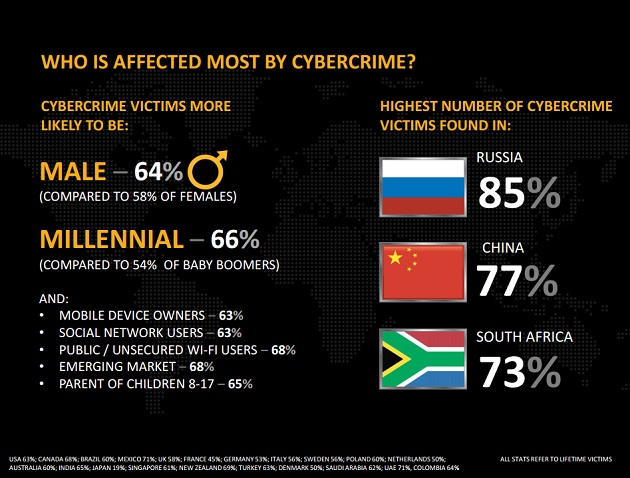 Základy
typicky motivovaný finančním ziskem
standartní zločin rozšířený do nové domény
podobná pravidla i skupiny

na rozdíl od hacktivismu se snaží o utajení
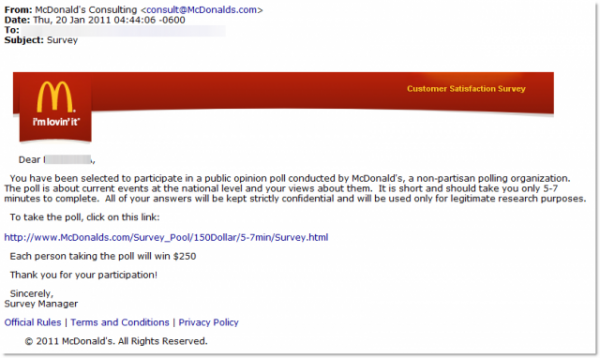 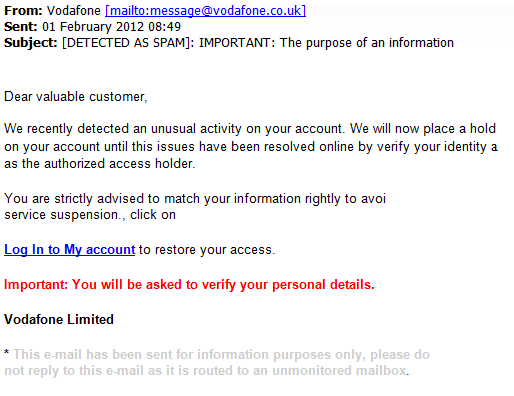 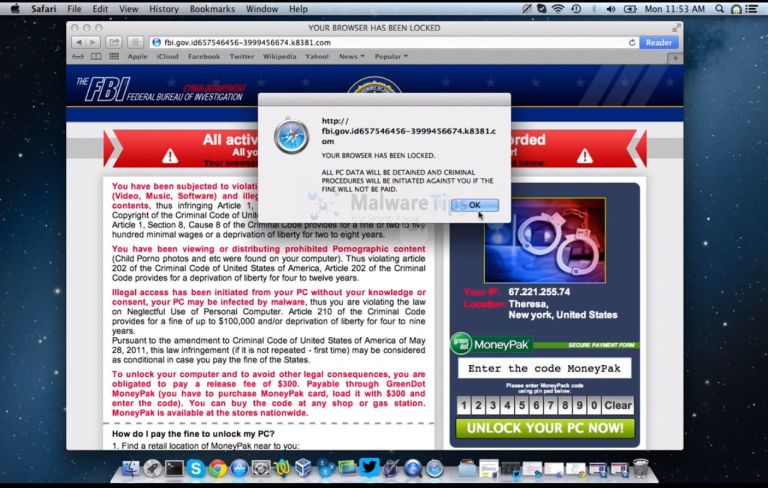 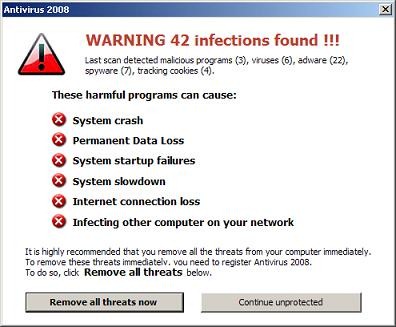 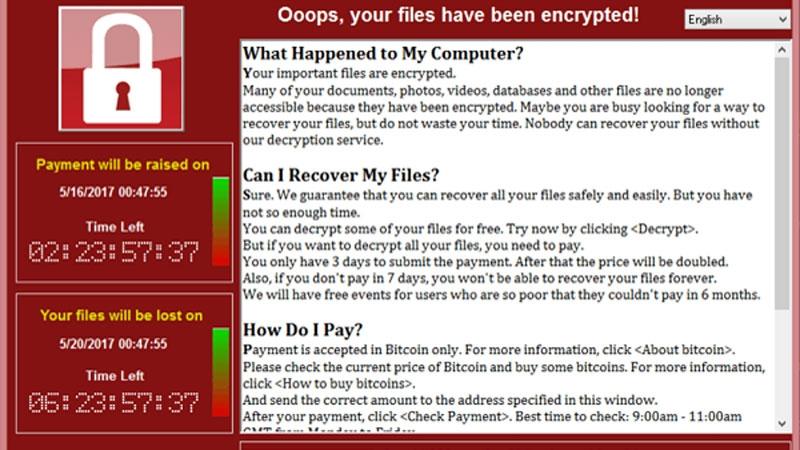 Různé formy
DDoS
přímý hacking a špionáž
sběr dat
ransomware

nefinanční? RATs atp.
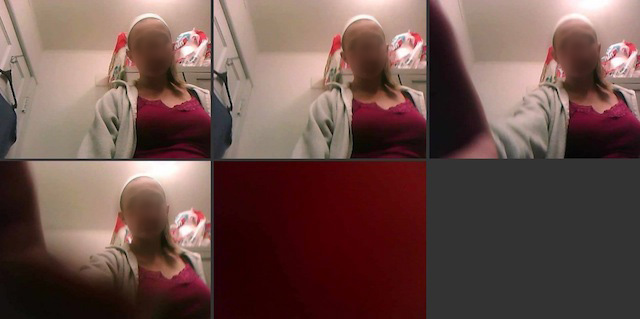 Další formy?
dětská pornografie
prodej drog a zbraní
cyberbullying
hatespeech
vydírání